＜緊急・重要＞
台風１５号による
被災中小企業向け支援施策説明会
主催：経済産業省関東経済産業局
　　　千葉県、千葉県商工会連合会
　　　南房総市、南房総市朝夷商工会
日時：令和元年１０月16日（水）１４時～
会場：千倉保健センター3F機能訓練室（千倉町瀬戸2705-6）
＜プログラム（予定）＞　　※変更の可能性があります　
１．政府（経済産業省等）の支援策
　・被災小規模事業者※向け小規模事業者持続化補助金
　　（１０月上旬公募開始予定）
　　　　（※小規模事業者：商業・サービス業  従業員 5人以下、製造業その他  従業員20人以下） 
　・金融支援（災害復旧貸付、セーフティネット保証４号）
　・被災事業者への専門家派遣　等
２．その他関係機関の支援策
■申込方法
裏面申込書をＦＡＸあるいは電話にてお申し込みください（先着５０名）
※説明会終了後、各機関の担当者が会場にて、個別にご相談等をお受けいたします。
　希望される方は申込書にご記入ください（事前予約者が優先されます）
＜お申込先・お問合せ先＞
南房総市朝夷商工会　担当：山口　TEL：0470-44-1331　FAX：0470-40-1051
＜政府の施策に関するお問い合わせ先＞
経済産業省関東経済産業局地域経済課　TEL：048-600-0253
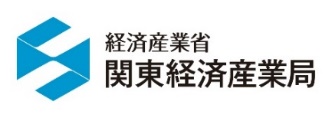 支援施策説明会　申込書
事業所名　　[　　　　　　　　　　　　　　　　　　　　]　　　　　　　　　　　　　　　　　

参加者名　　[　　　　　　　　　　　　　　　　　　　　]　

電話番号　　[　　　　　　　　　　　　　　　　　　　　]
個別相談会　申込書
参加者名　　[　　　　　　　　　　　　　　　　　　　　]　

内　　　容　　　資金借入・持続化補助金・
　　　　　　　　　その他(　　　　　　　　　　　）
　　　　　　（当てはまるものに〇をつけてください）
南房総市朝夷商工会　ＦＡＸ　0470-40-1051